Genome-wide analysis of enhancer-RNA transcription reveals regulatory mechanisms by an anti-diabetic drugs (TZD) in adipocytes
Kyoung-Jae Won, Ph.D.Sep 8 2014  Genomics 2014
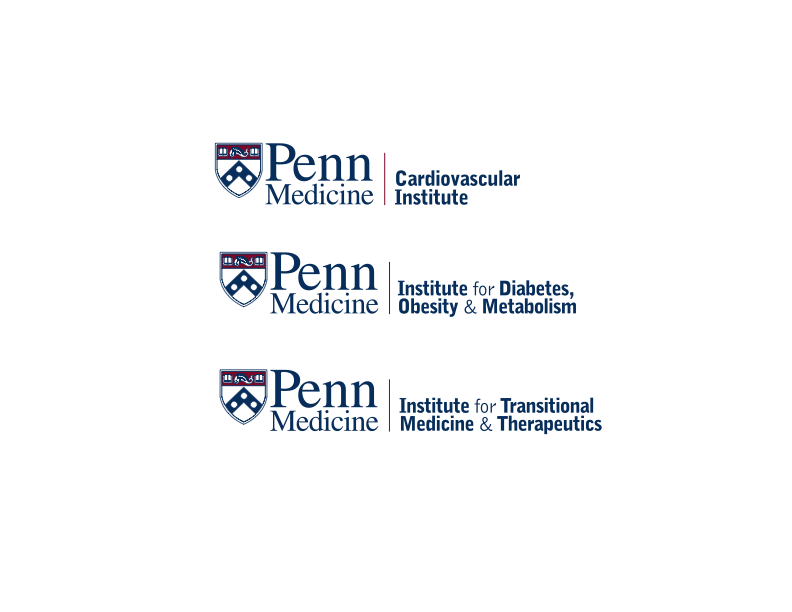 [Speaker Notes: We have heard a lot of interesting stories about epigenomic data including histone.. DNA.
Obviously, we are expecting to have more and more epigenomic data. 
Given that we have multiple epigenomic data across multiple cell types, how can we use it.  That was the start of this project]
Non-coding RNA Annotation in ENSEMBL
tRNA
Mt-tRNA
rRNA
scRNA
snRNA
snoRNA
miRNA
Misc_RNA
lincRNA
eRNA
(enhancer driven RNA)
eRNA: Transcripts at enhancers
Discussions
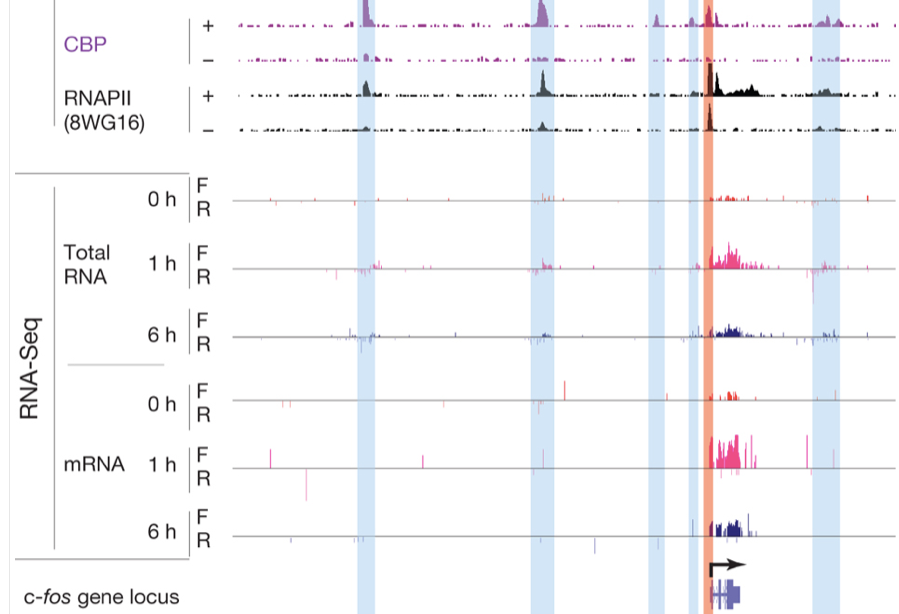 Kim et al (2010) Nature
[Speaker Notes: Greenberg]
Enhancer-driven RNAs (eRNAs) are an important factor for gene regulation
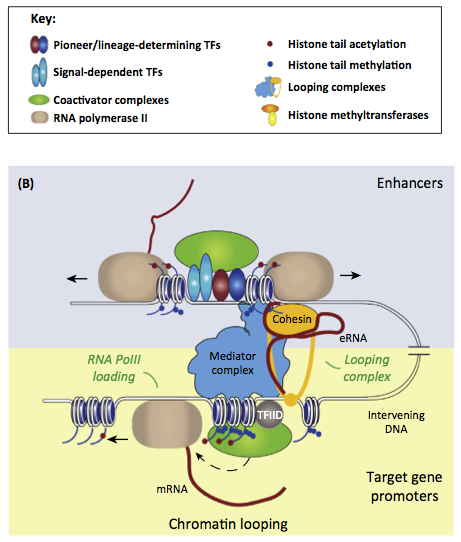 Function of eRNA
  : noise ?
  : activating role ?
  : scaffold ?

At least eRNAs show 
   enhancer activity
Lam et al (2014) 
Trends in Biochemical Sci.
Transcription: An Understudied Step in Gene Regulation
Gene Regulation
Transcription
Steady-state
mRNAs
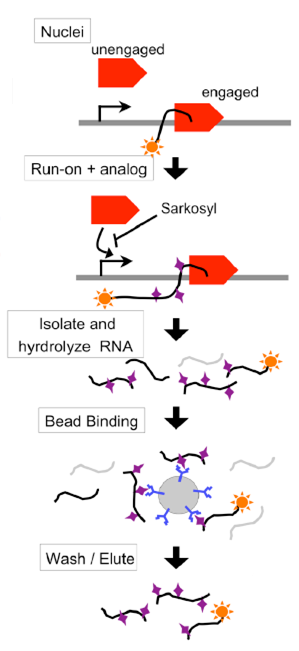 GRO-seq
Global Run On – sequencing 
Isolate all newly synthesized RNAs in a cell
• Measures active transcription rather than steady state mRNA levels
• Maps the position and orientation of new transcripts
• Earliest changes can identity primary target genes rather than secondary targets
• Unbiased detection of novel transcripts, including non-coding RNAs
• detects enhancer RNAs
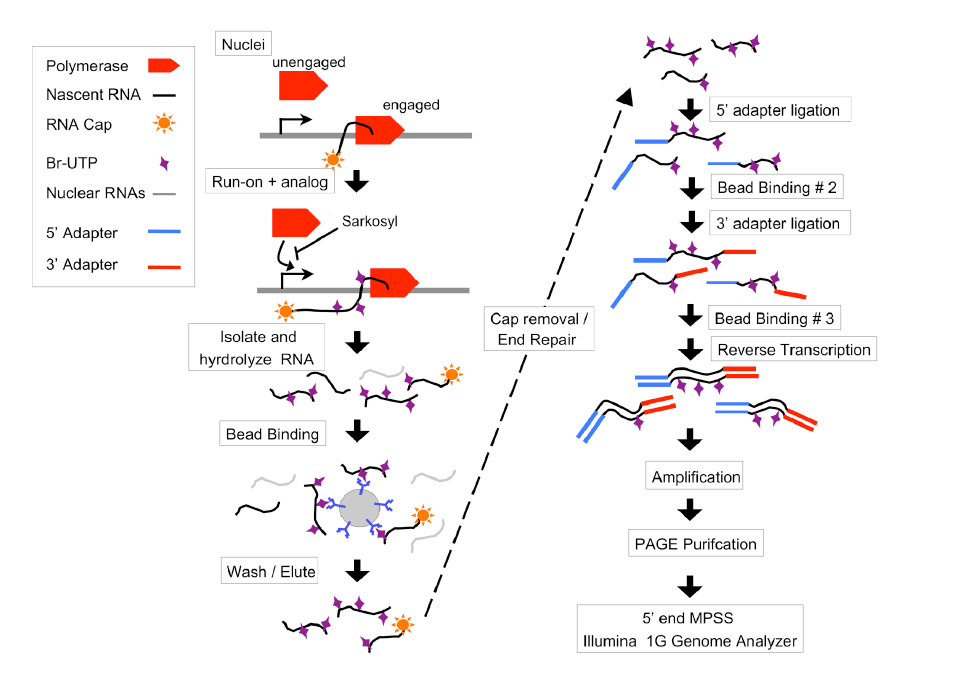 Core et al, Science, 2008
Thiazolidindiones (TZDs)
Activates PPARs (peroxisome proliferator-activated receptor)
Effective anti-diabetic drugs: increase insulin sensitivity
Side effect: weight gain, cardiac loads, peripheral edema 

 Still widely used for the treatment of diabetes 
	despite its notorious side-effects
Up Regulation of Transcription Due to Rosi
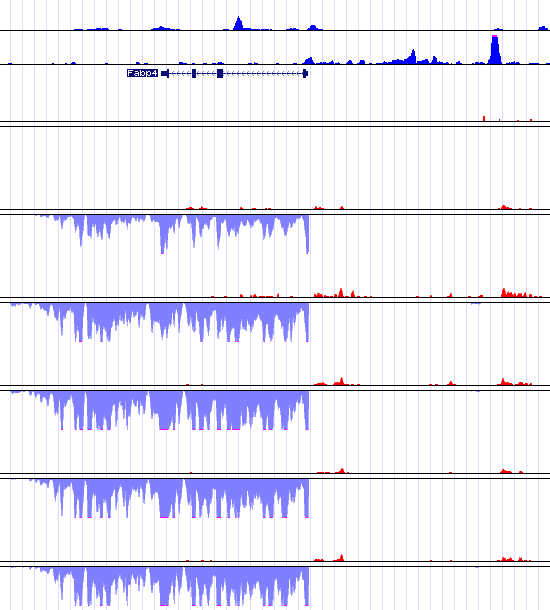 CEBPa
PPARg
Fabp4
Pre-Adipocyte
+ strand
+ strand
Before Rosi
Rosi + 10m
Rosi + 30m
Rosi + 1h
Rosi + 3h
Up and Down Regulation of Transcription Due to Rosi
Log2-FoldChangein Gene Body
Ppargc1b: ↑
Cited2: ↓
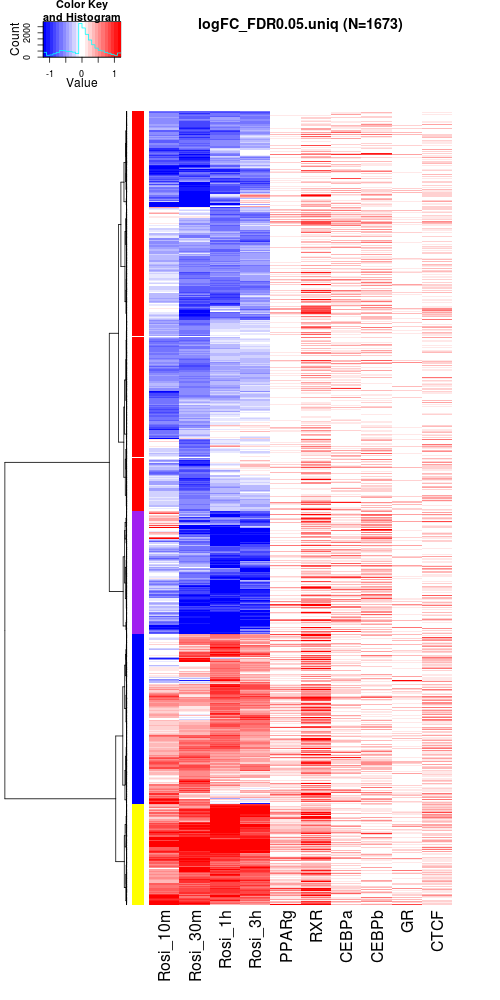 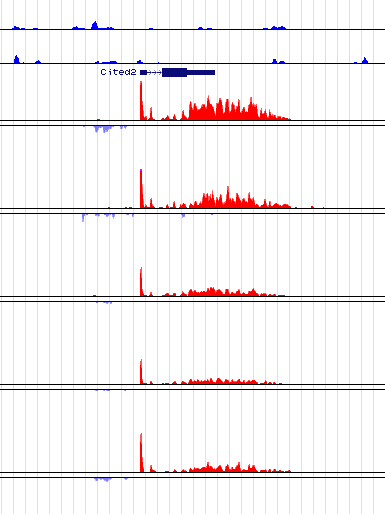 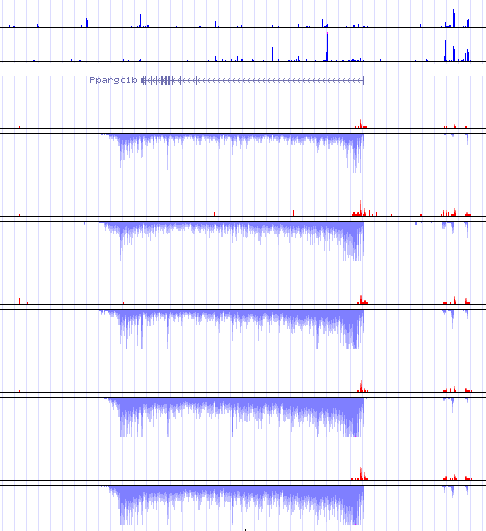 1384
Cav1: ↓
Adipoq: ↑
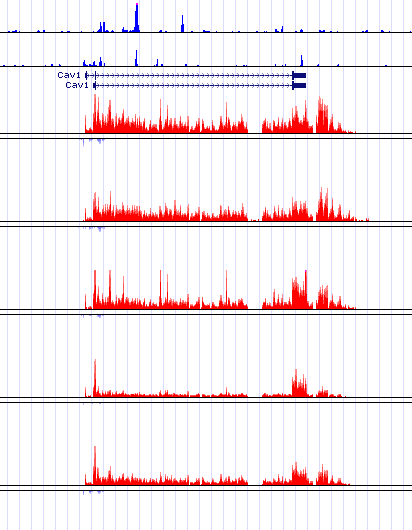 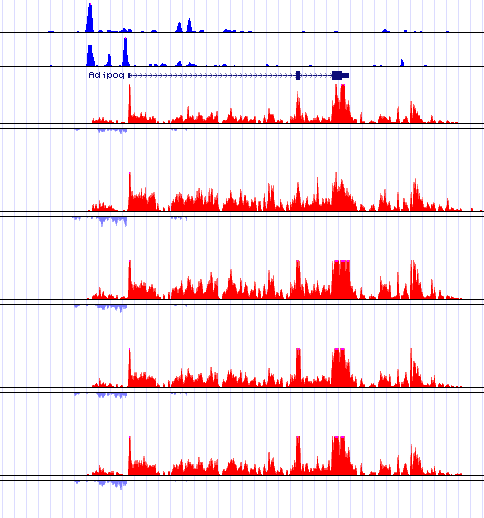 567
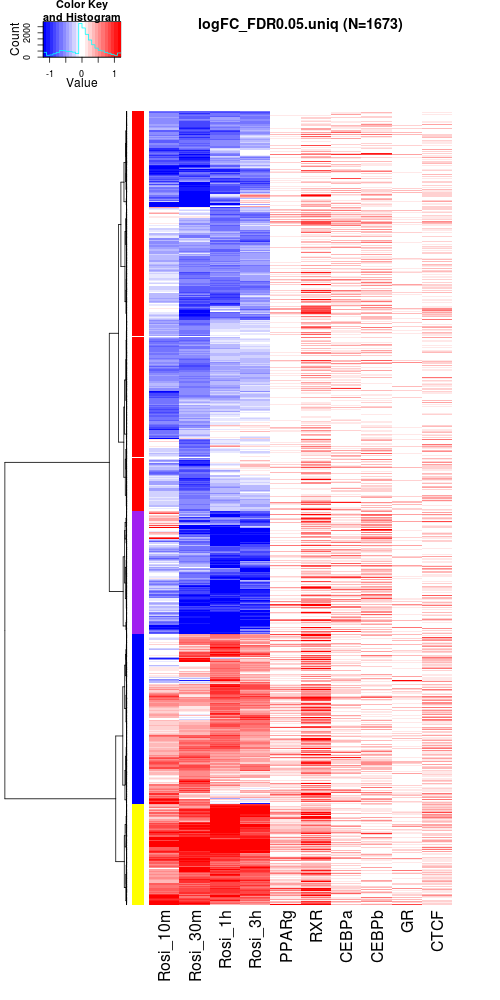 GROseq Profiles at TSS in Adipocyte
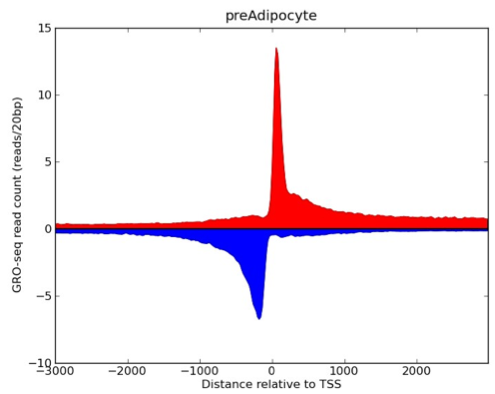 Nascent Transcription Changes Precedes mRNA Regulation
Log2-FoldChangein Gene Body
Nascent
Gene Transcript
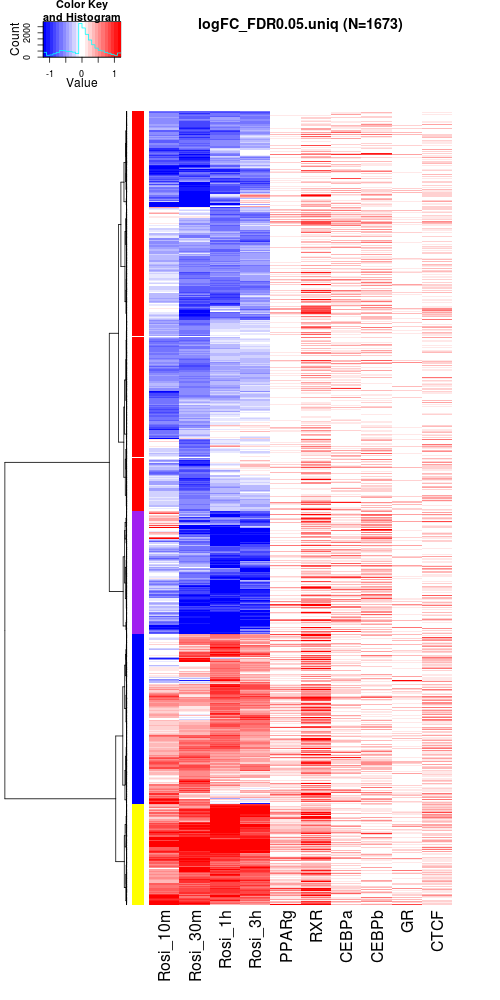 Steady-state
mRNA
GROseq vs Steady-state mRNA
Log2 Fold Change Over Rosi + 0
Steady-state mRNA
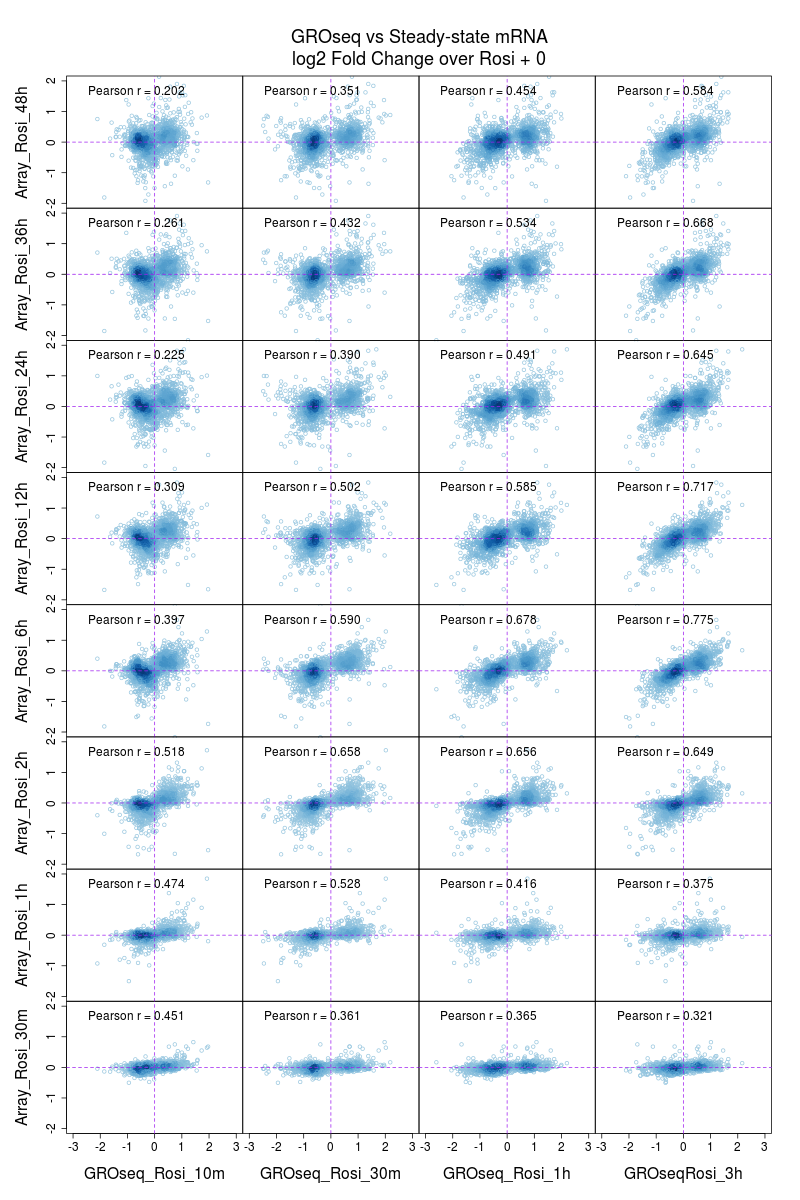 30m
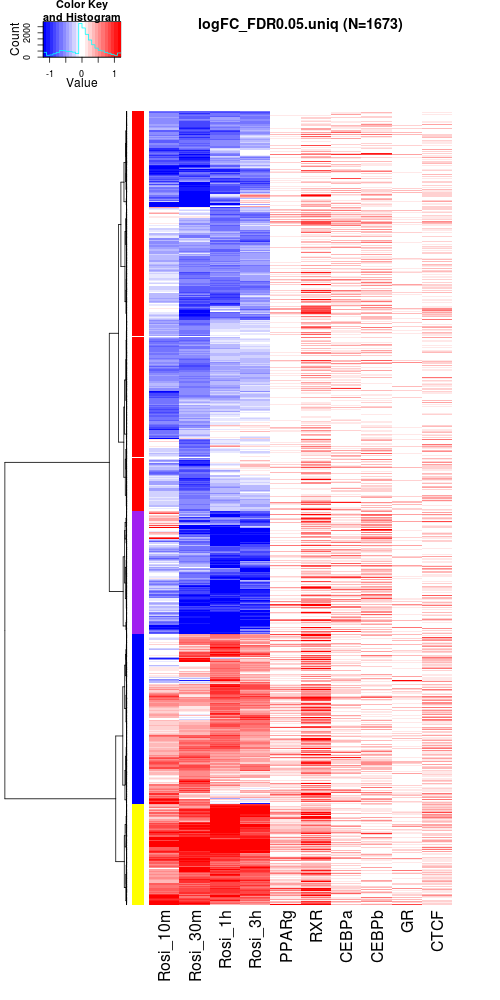 10m
30m
1h
GROseq
3h
Nascent Transcription Changes Precedes mRNA Regulation
Log2-FoldChangein Gene Body
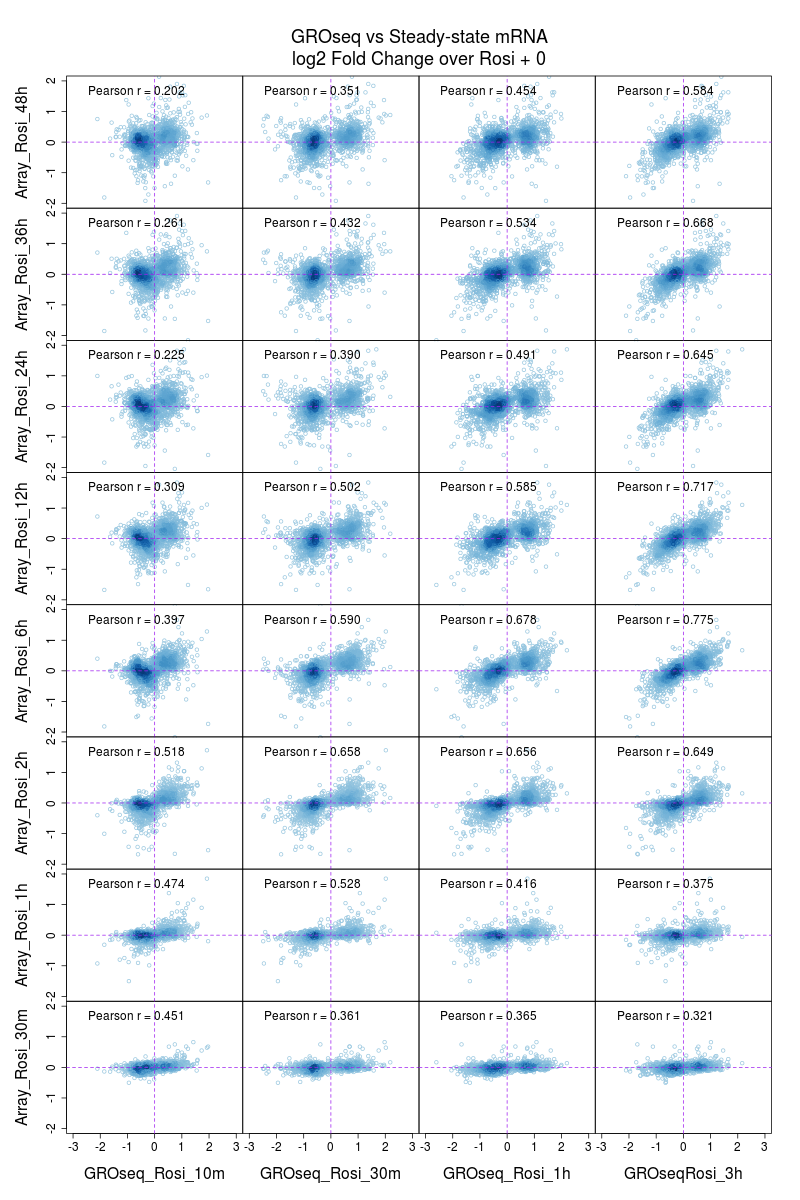 Nascent
Gene Transcript
48h
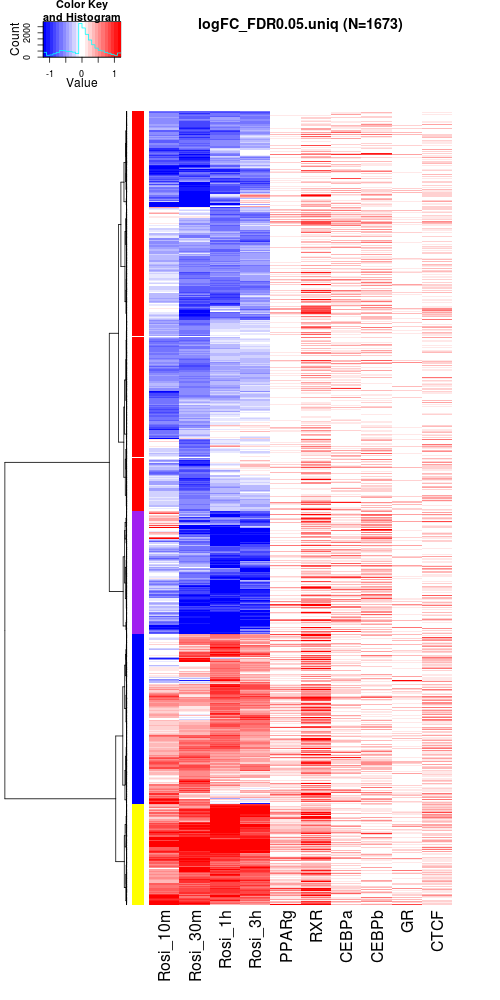 36h
Steady-state
mRNA
24h
GROseq vs Steady-state mRNA
Log2 Fold Change Over Rosi + 0
12h
Steady-state mRNA
6h
2h
1h
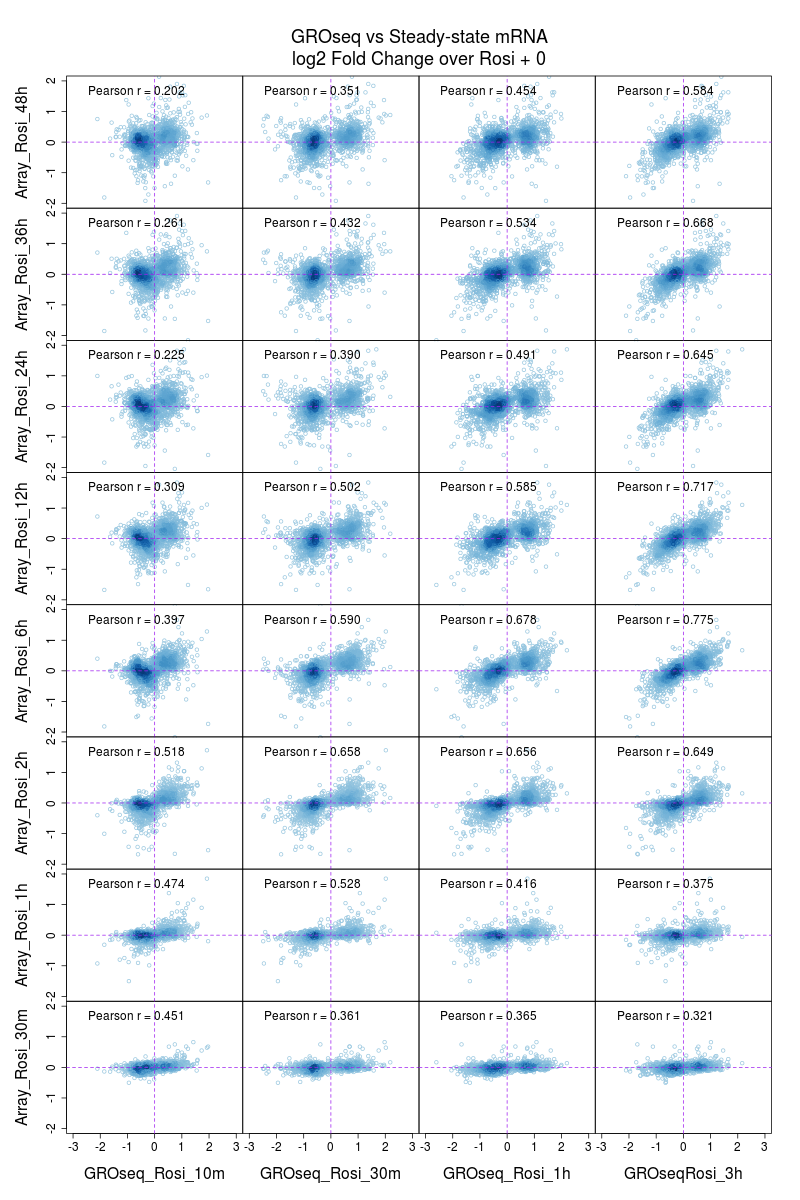 30m
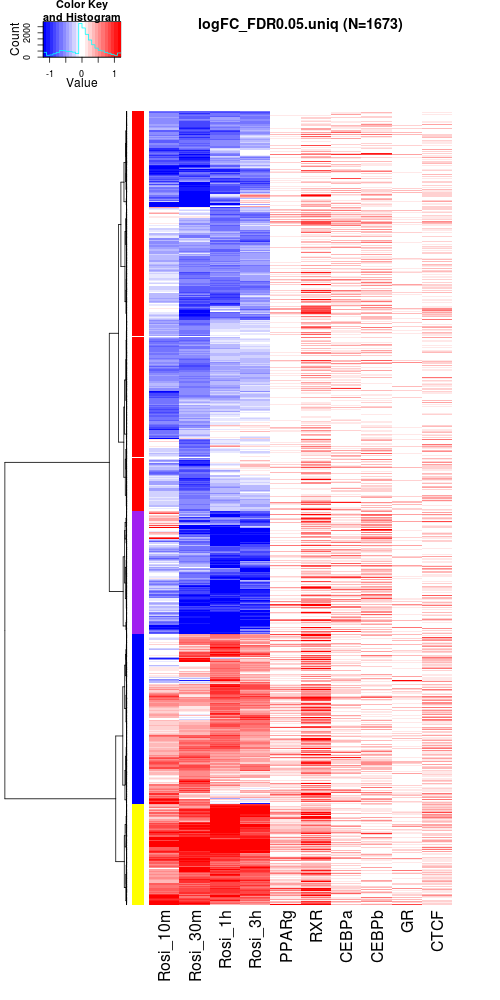 10m
30m
1h
GROseq
3h
Nascent Transcription Change Precedes mRNA Regulation
Log2-FoldChangein Gene Body
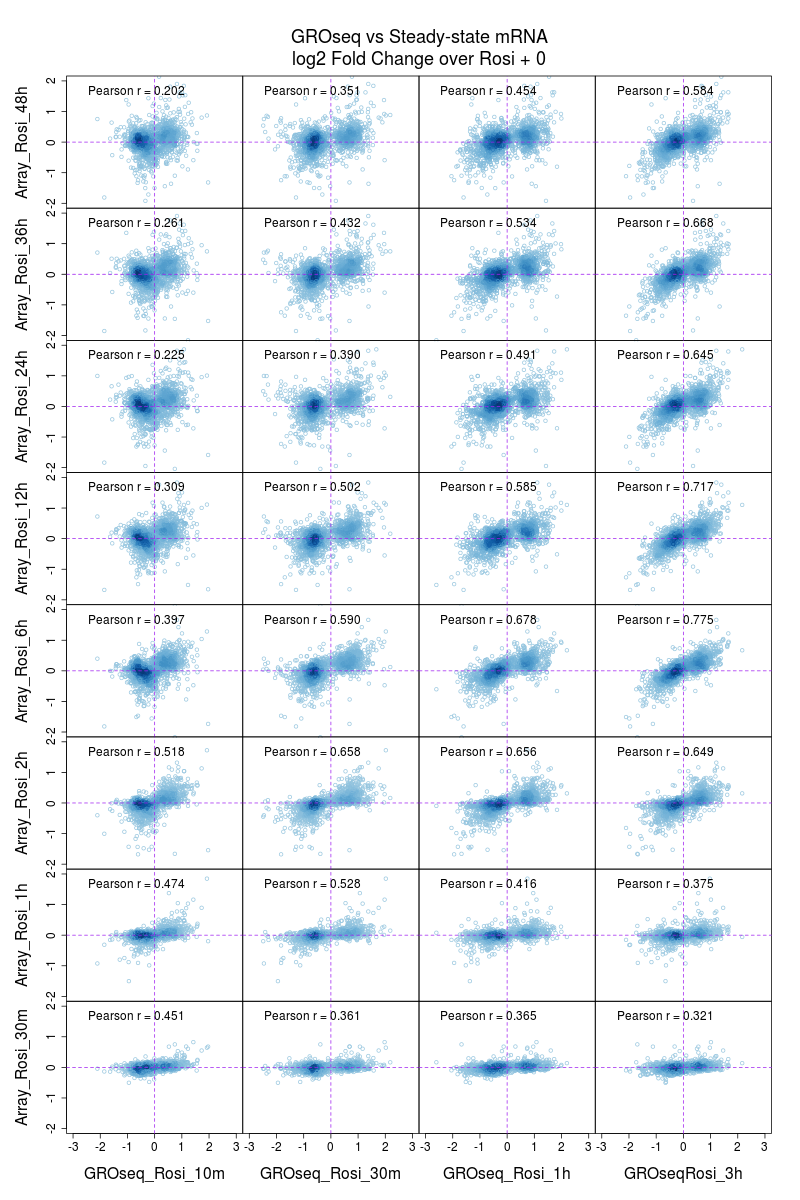 48h
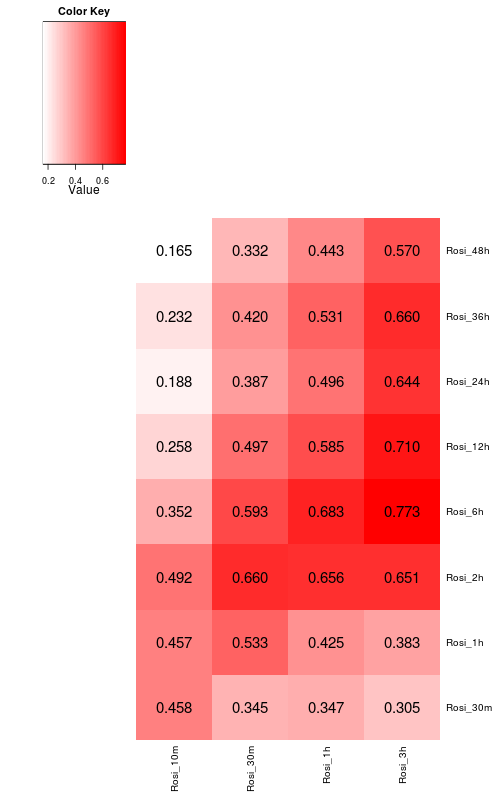 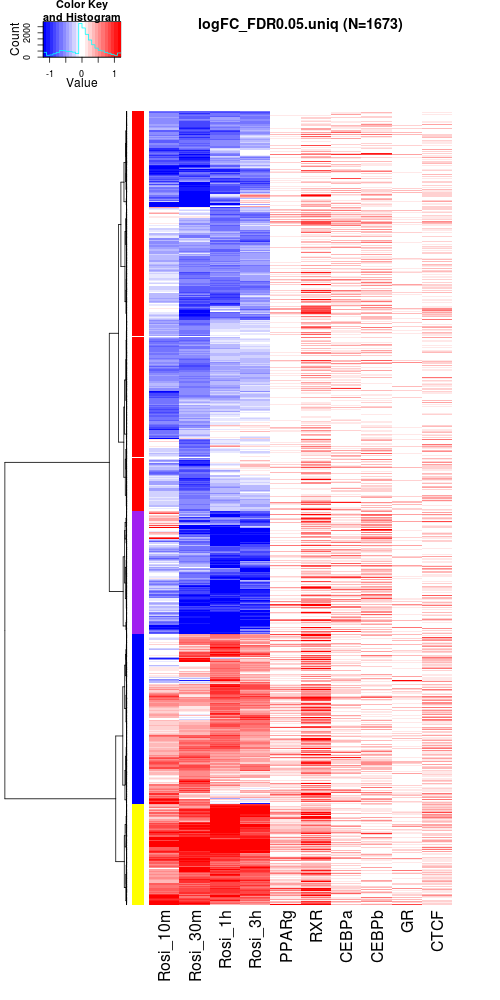 48h
36h
36h
24h
24h
12h
12h
Steady-state mRNA
Steady-state mRNA
6h
6h
2h
2h
1h
1h
30m
30m
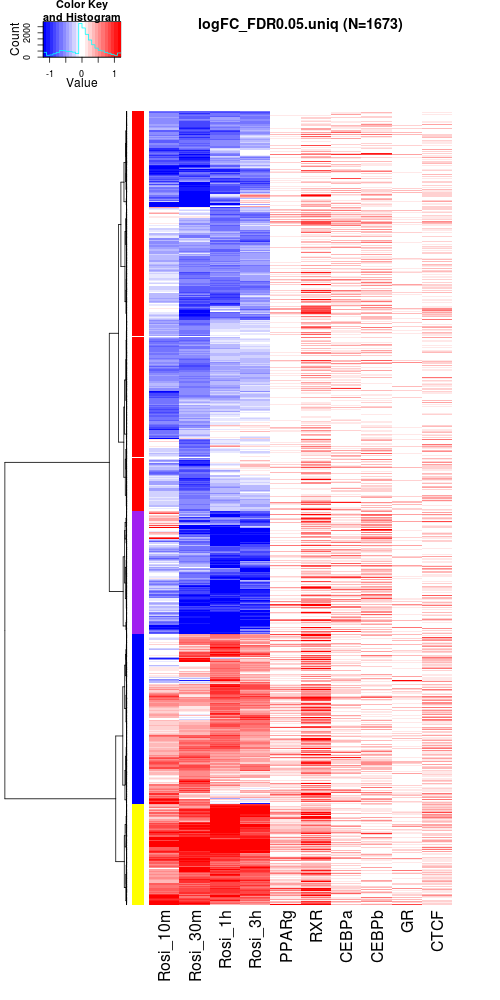 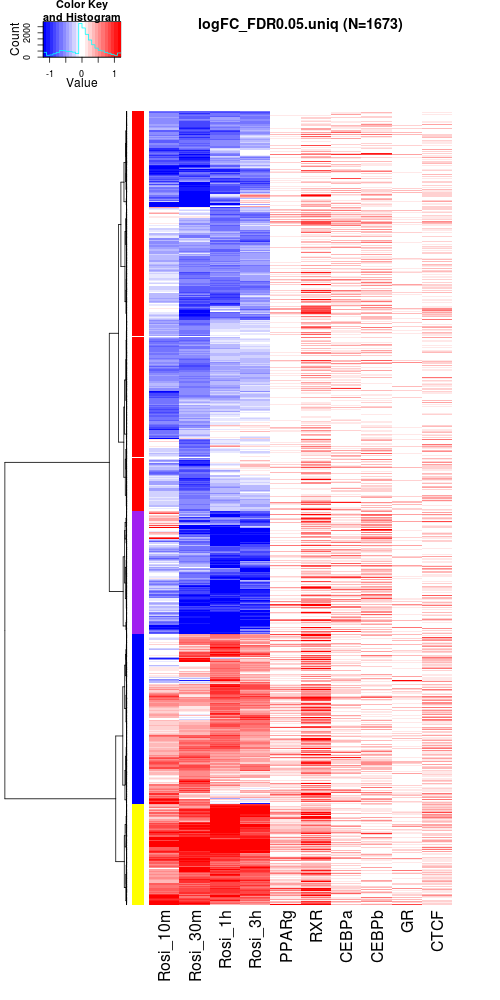 Gene Body Transcript
10m
30m
1h
3h
10m
30m
1h
3h
Enhancer RNAS (eRNAs)
Log2-FoldChangein Gene Body
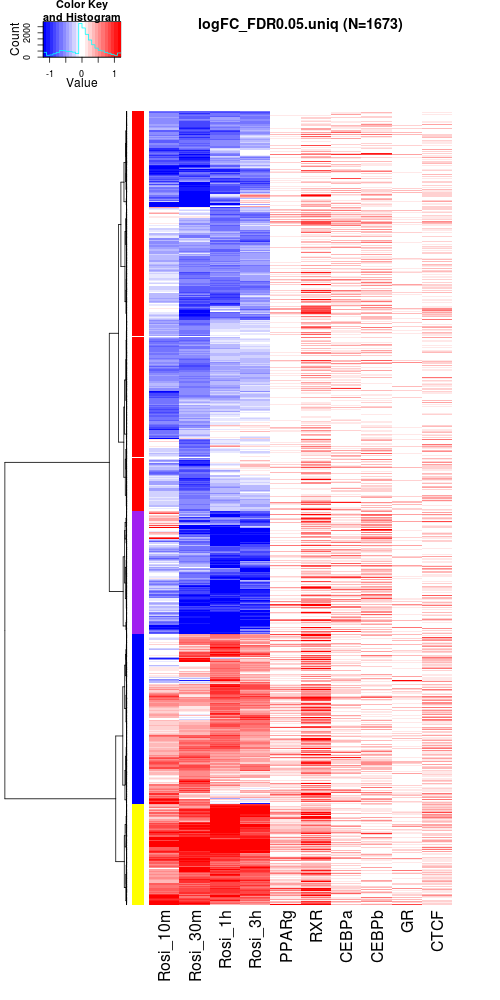 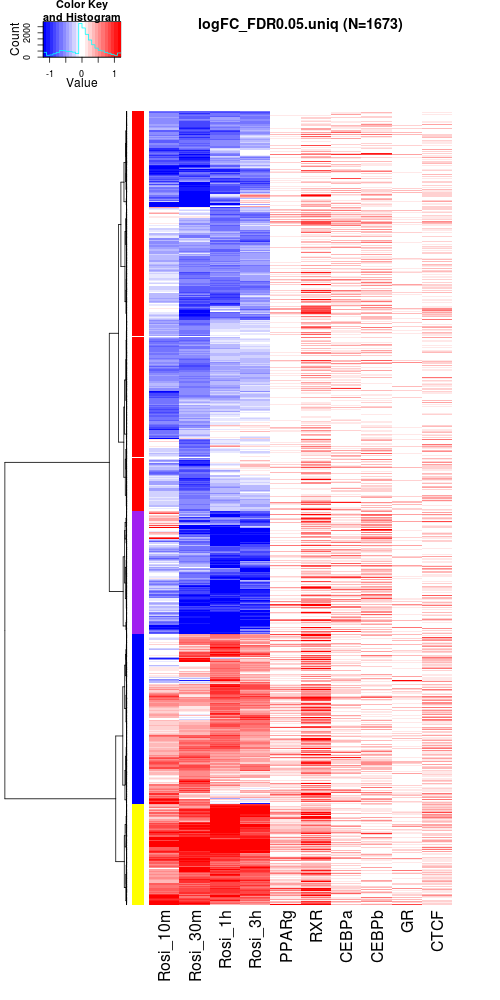 CEBPa
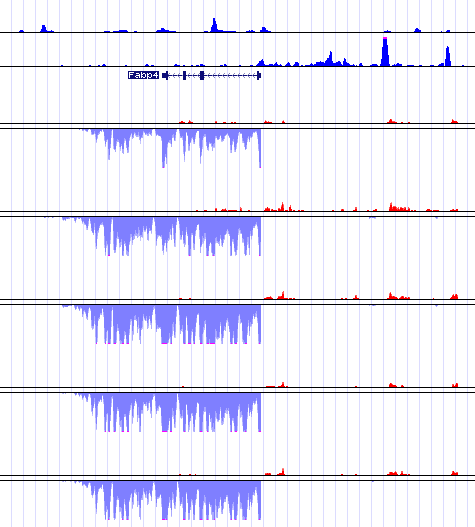 eRNA
PPARg
Before Rosi
+ strand
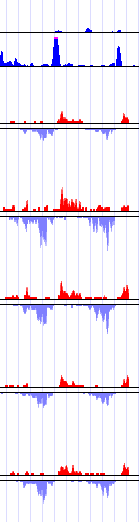 - strand
Rosi + 10m
Rosi + 30m
Rosi + 1h
Rosi + 3h
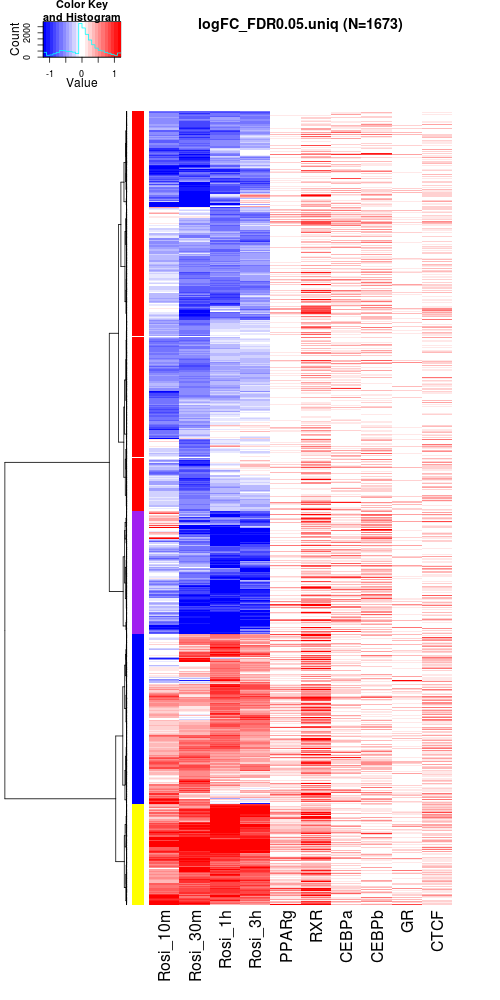 Rosi-regulated eRNAs
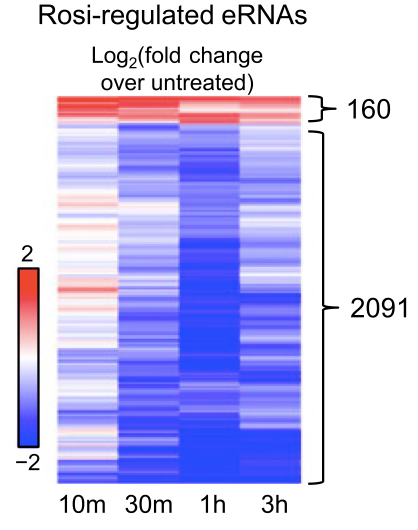 Regulation of eRNAs and Nascent Transcription by Rosi
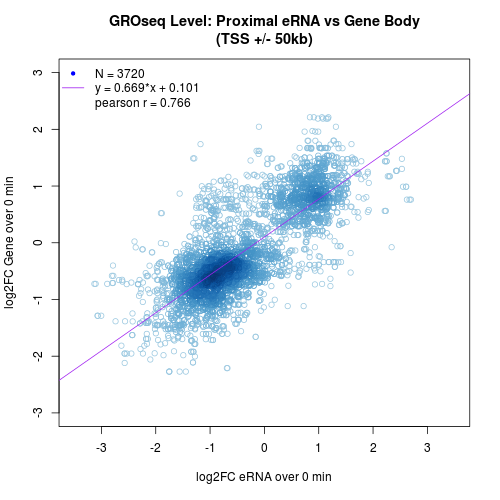 log2FC(Gene Transcript)
log2FC(eRNA)
eRNA Changes Precede Nascent Gene Transcript
Enhancer
RNA
Nascent
Gene Transcript
Steady-state
mRNA
Correlation between eRNA and gene regulation
2
2
2
2
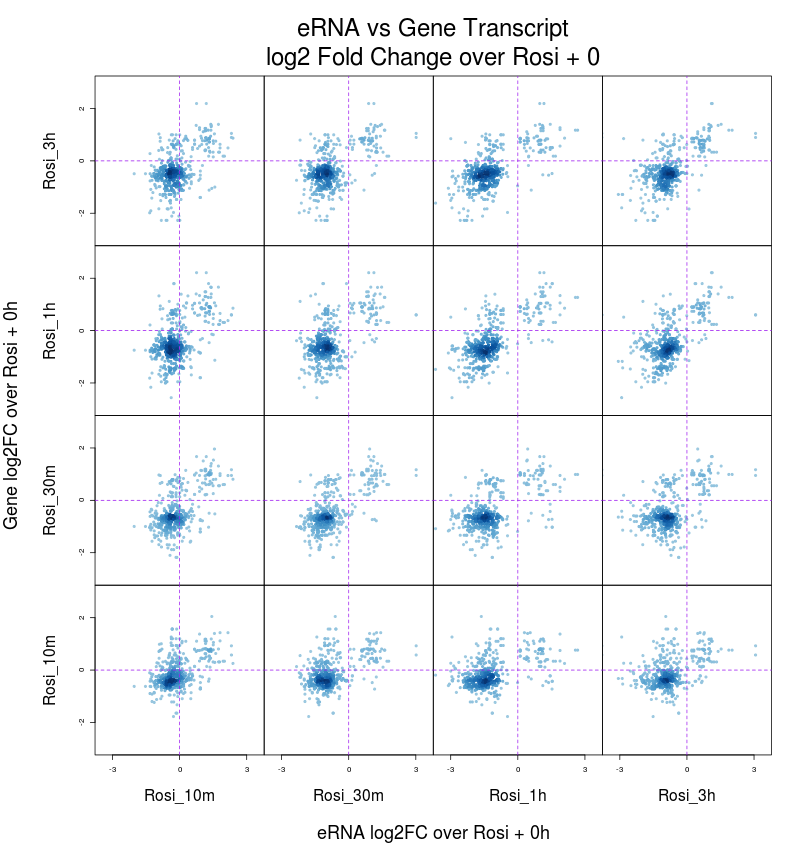 0
0
0
0
−2
−2
−2
−2
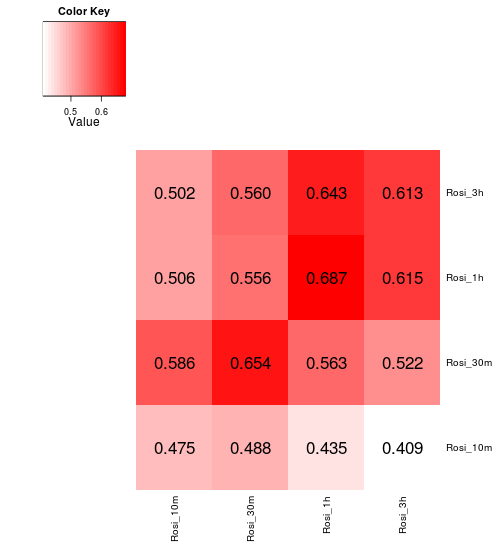 Gene transcript
Gene transcript
eRNA
eRNA
3h
1h
10m
10m
30m
30m
1h
1h
3h
3h
30m
−3
−3
−3
−3
0
0
0
0
3
3
3
3
10m
eRNA induction preceeds gene induction
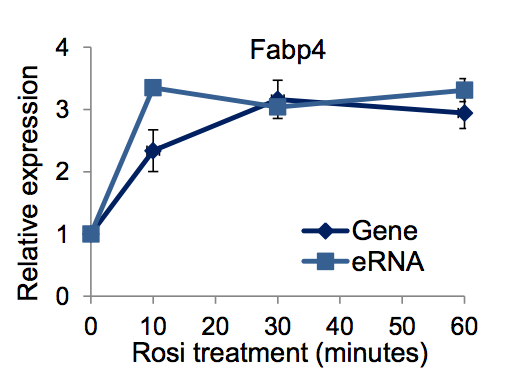 eRNAs up-regulation is associated with PPARγ
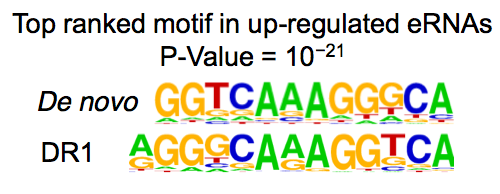 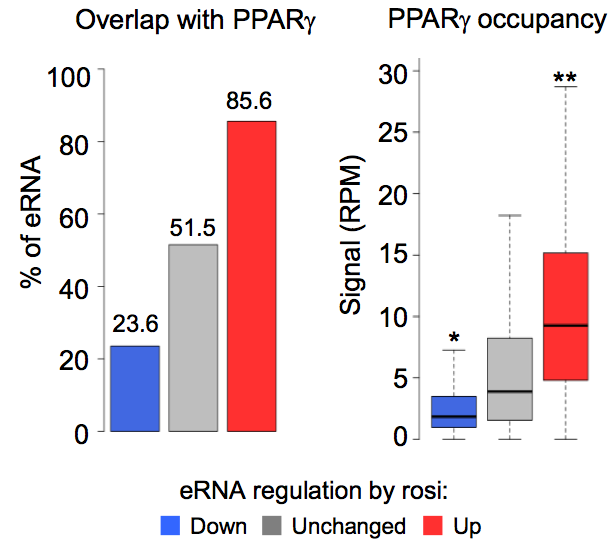 eRNAs up-regulation is associated with PPARγ
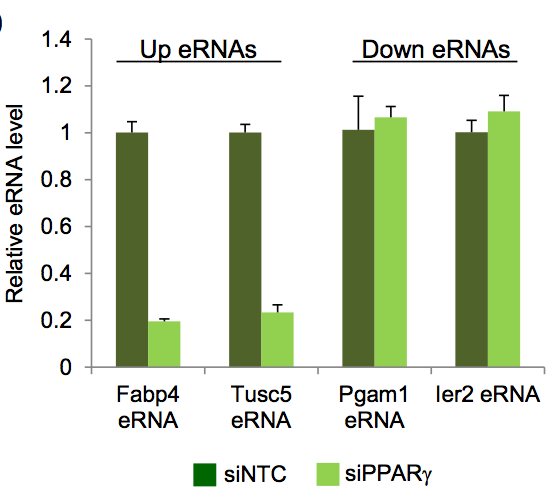 eRNAs down-regulation is associated with multiple-factors including C/EBP, Fosl2,JunD and ATF2
: Repression is not directly mediated by PPARγ
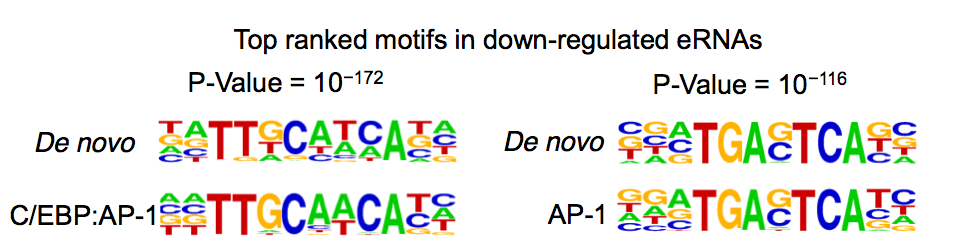 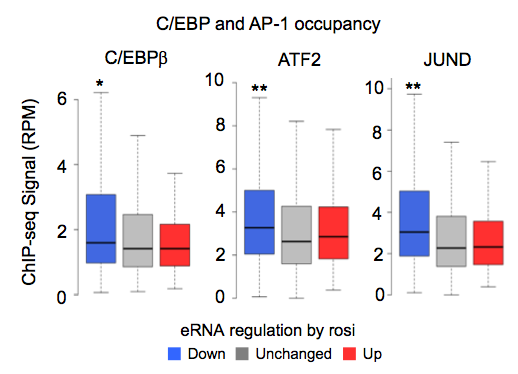 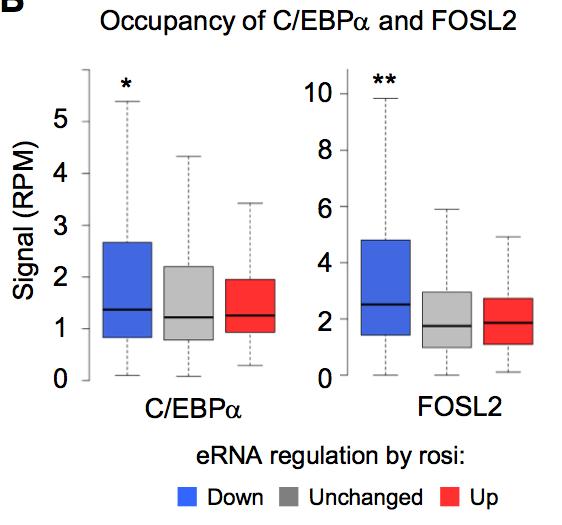 Strength of binding did not change upon rosi treatment
The majority of eRNA are upregulated by 10 minutes
	: downregulated eRNAs can be secondary
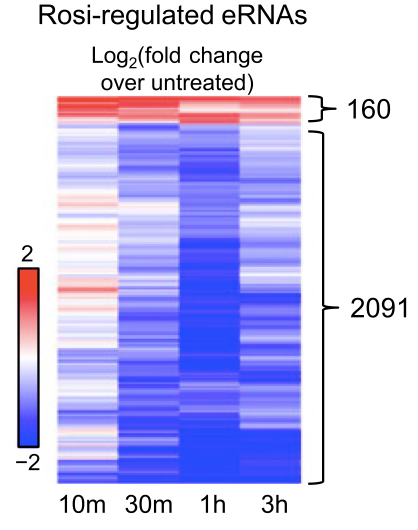 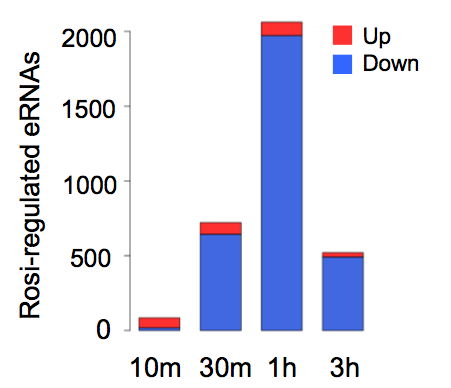 eRNA changes are associated with Med1 change
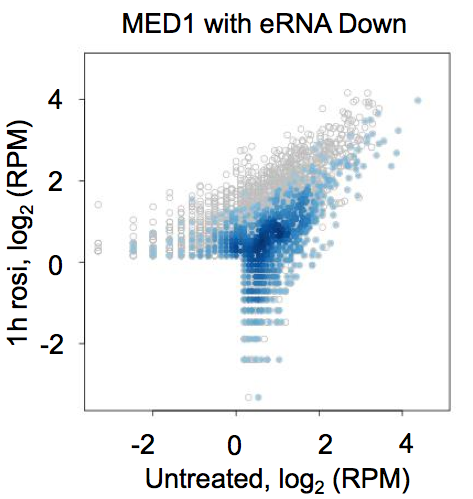 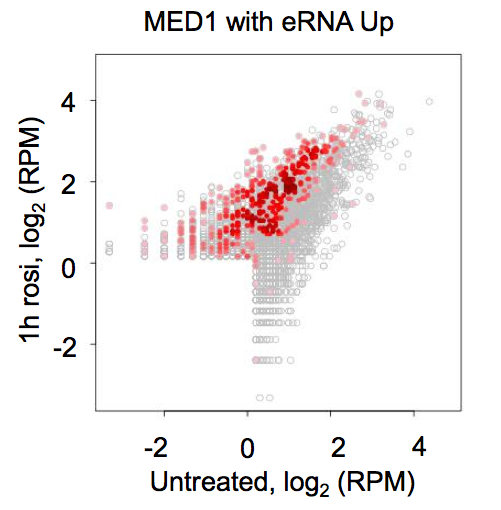 Upon rosi treatment Med1 recruitment significantly decreased at downregulated eRNAs and increased at upregulated eRNAs relative to unregulated eRNAs
Med1 ChIP-seq
**
**
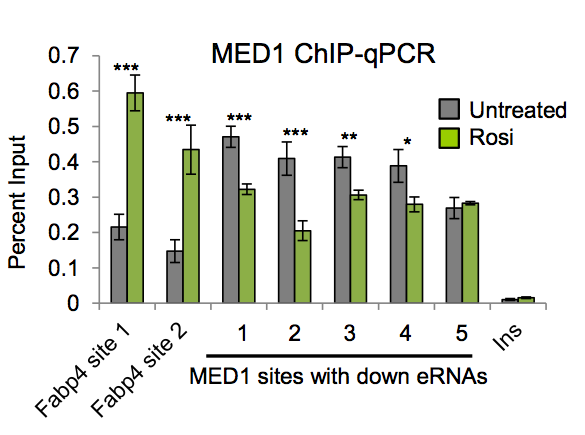 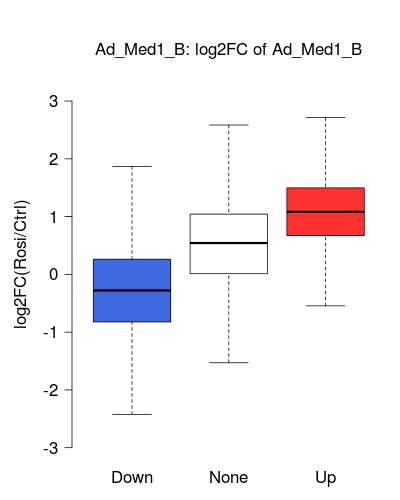 log2(tag counts[rosi/untreated])
Down
Unchanged
Up
eRNA regulation by rosi
3
2
1
0
-1
-2
-3
Squelching
is a biological phenomenon in which a transcriptional activator acts to inhibit the expression of another gene.
Discussions
GROseq measures the level of eRNAs and gene transcript
Integrative studies using GROseq revealed the rosi-associated regulatory mechanisms
Gene transcription levels needs time until they reach to steady state levels
eRNA fires before transcriptional initiation
up-regulation is mediated by PPARγ
Multiple TFs are associated with down-regulation
down-regulation is mediated by co-activator redistribution
Step et al. (2014) Genes and Development
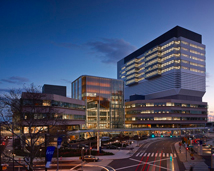 Thanks to
UPENN
Mitchell Lazar
	Sonia Stem
Patrick Seale
David Steger
Klaus Kaestner
	Rinho Kim
Nha Nguyen
Hee-Woong Lim
Shuo Li
Inchan Choi
Supported by 
	NIH/NIDDK, 
	Institute for Diabetes Obesity and Metabolism
		    at the University of Pennsylvania
    Pharma Foundation
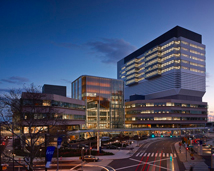 In the lab..
Metabolic Biology
Mitchell Lazar, Klaus Keastner
Patrick Seale, David Steger
Stem Cell
Kennett Zaret, Montserrat Aguera
Chromatin remodelers, histone variants
Benjamin Garcia, Hua-Ying
Epigenetic landscapes
Wei Wang, Bing Ren (UCSD)
Cancer biology
Cathryn Wellen, Mariuz Wasik
Integrative studies
RNAseq, GROseq
ChIPseq, ChIP-exo
CLIP-seq
mC, 5hmC,
Histone modification